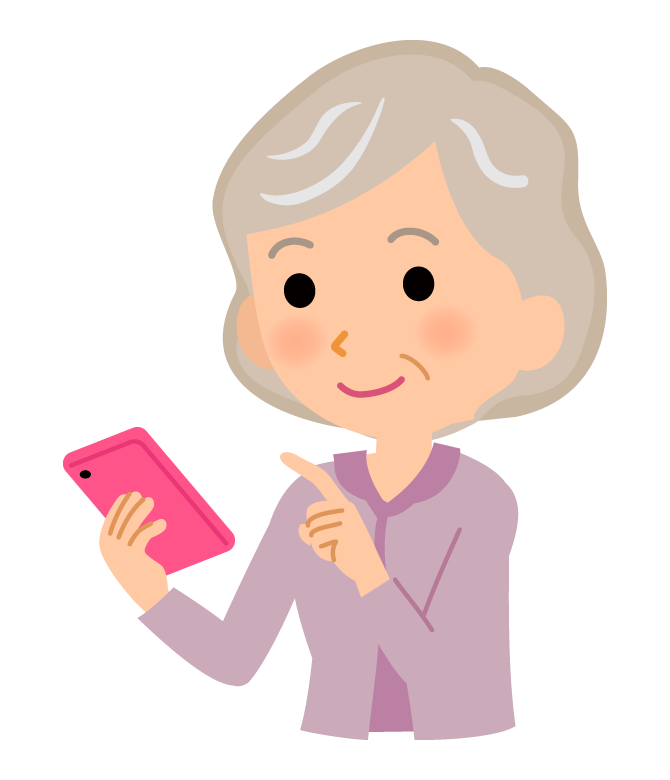 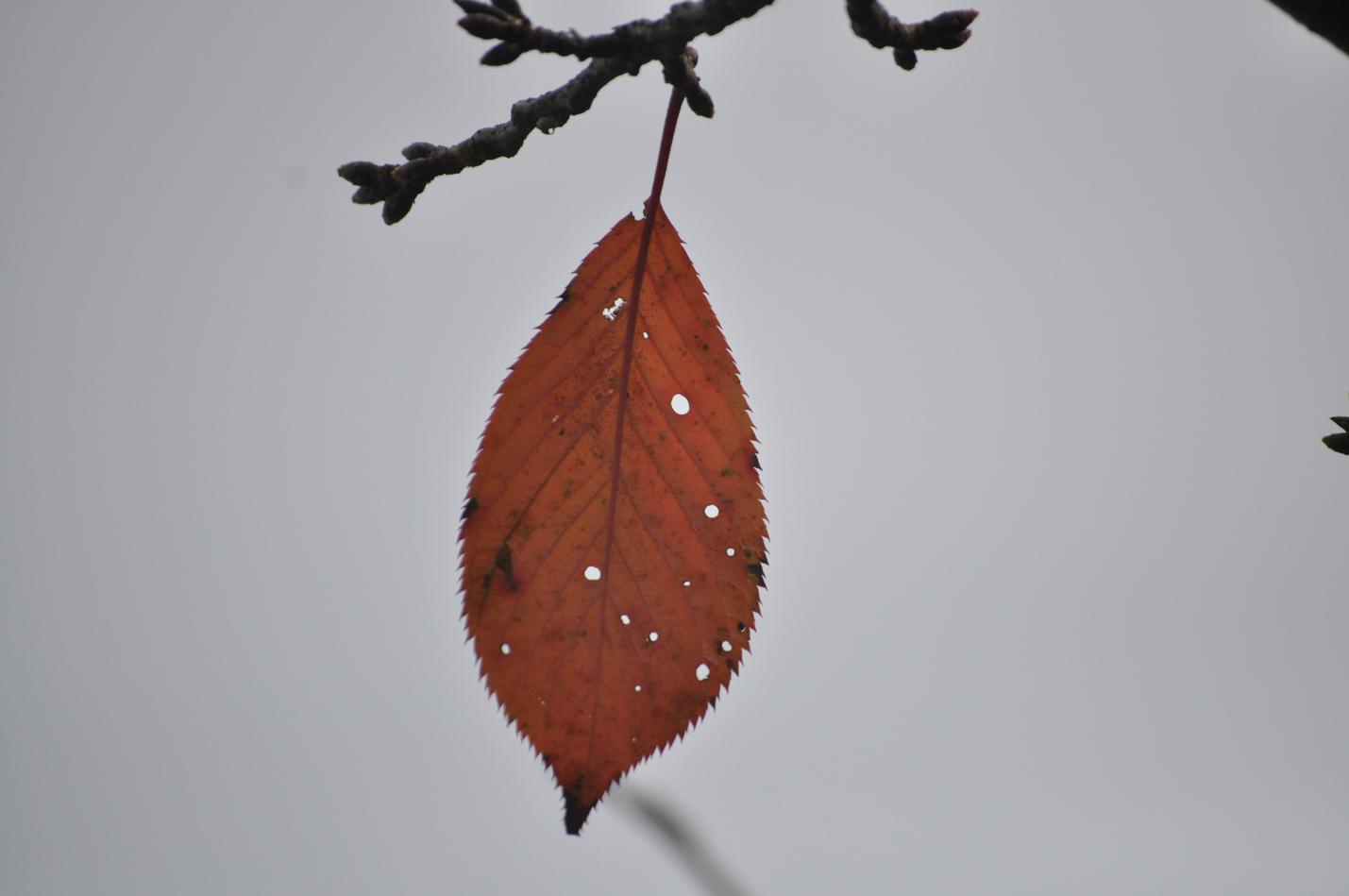 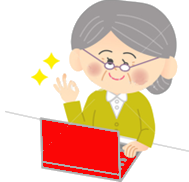 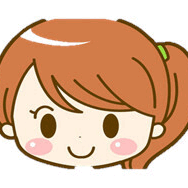 スマホ・パソコン教室　11月度
スマホ・パソコン教室　11月度
1
２０２４年 11月20日（水）
公式ライン　ICT教室　を始めました。
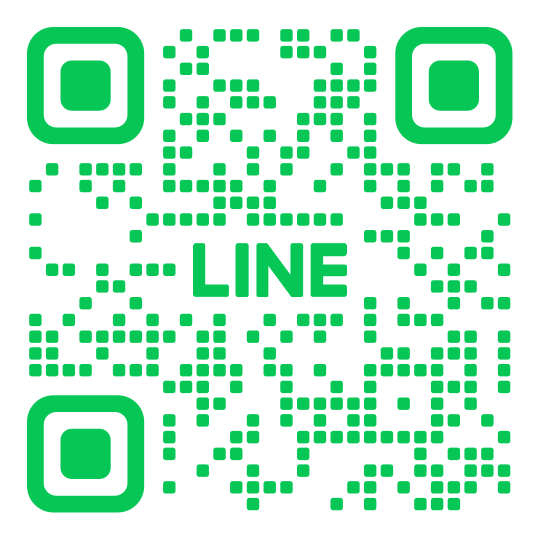 2
学園南地区社会福祉協議会　学園南ICT部会

　パソコン教室　毎月第３水曜　at集会室
★まず、今月の資料をICT教室サイトからダウンロードしよう！
1部（13:30～14:30)　　　
　　Windows/スマホ操作について
スマホのみの方は
ここまでです。
２部（14:30～14:45)　　　
　　ワンポイントレッスン
　　最新トピックス紹介
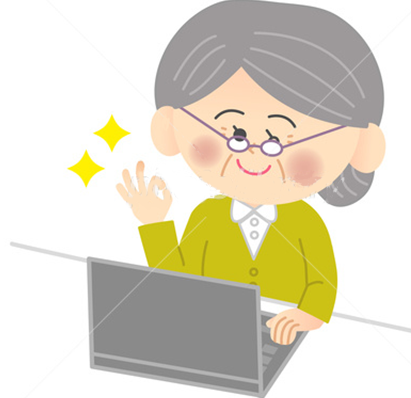 休憩（14:45～15:00)
３部（15:00～15:15)　　　
　　Ofiiceについて
３部つづき（15:15～16:00)　　　
　　課題演習
3
Windows編　本日の作業の前に
①今月のフォルダを作成してますか？
例えば、
　　デスクトップ - ICT教室 - ２０２４年度 - ●月

フォルダの配置は各自の自由ですので、好きなように配置ください
②ICT教室のサイトから、４ファイルをダウンロードしていますか？
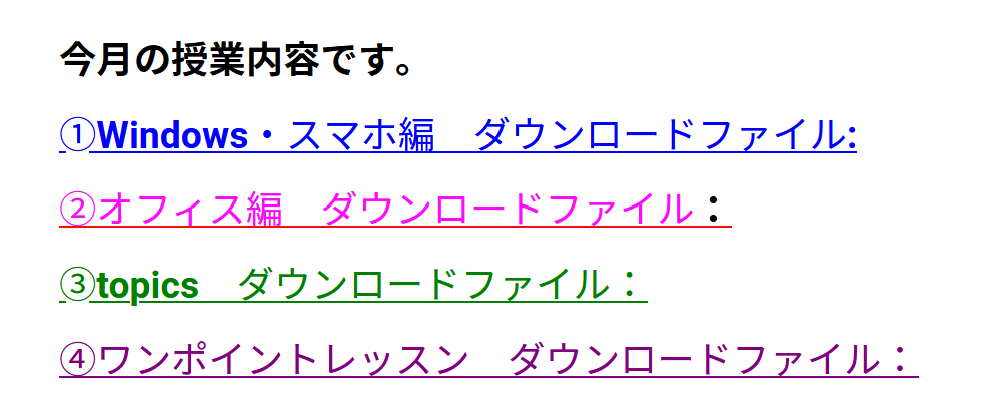 ③事前にメール送付した添付ファイルを今月のフォルダに
　　保存していますか？
スマホ・Windows編　本日の作業
ゴール：
　・11月は「メール復習」の月です
　　メールについて、いろいろやってみましょう
メールの種類
１．携帯（キャリア）メール　→　携帯を買ったときにもらう
　　　例） xxxx@docomo.ne,jp xxxx@au.ne.jp
2．PCメール　→　光回線などの契約時にもらう
　　　例） xxxx@ocn.ne,jp xxxx@au.ne.jp
3．webメール　→　スマホを買ったときにもらう
　　　例） xxxx@gmail.com xxxx@@icloud.com
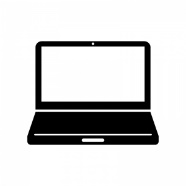 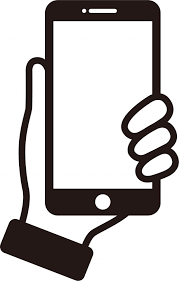 ワンポイント　レッスン
め
メール
復習
SNSでの「メール」
最近はSNSでのやり取りが中心
いままでのメールはだんだん使われなく。。。
SNSでも、メールと同じことができる
チャット
メッセージ
若者はこれが中心
チャット
メッセージ
SNSでの「メール」
同じ意味
Facebook
メッセンジャー
ラインのトーク
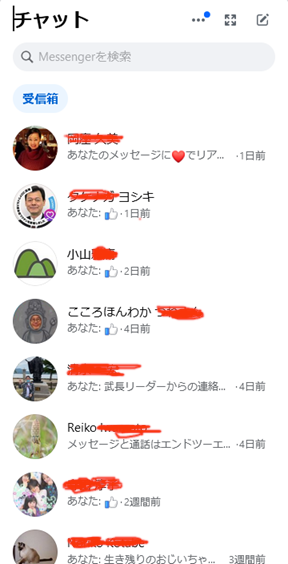 Instagram
メッセージ
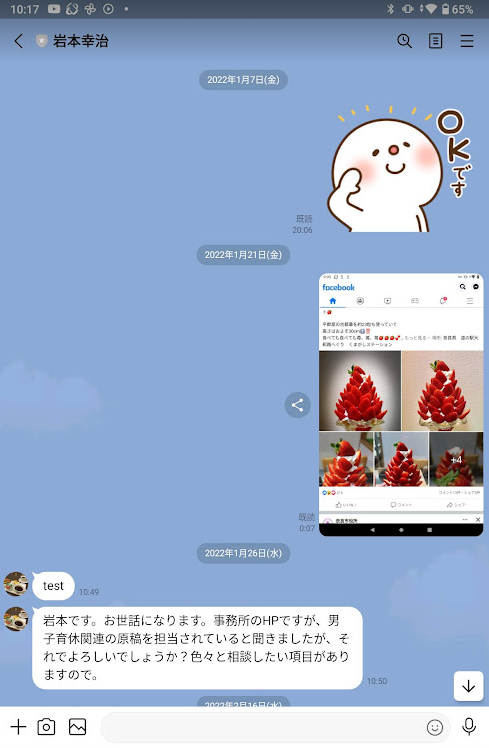 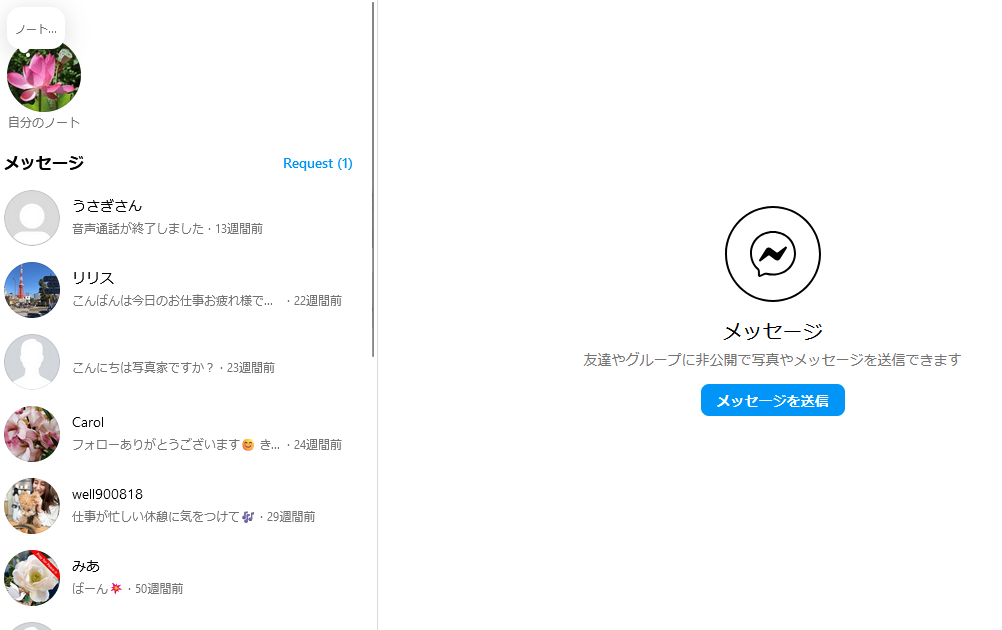 ラインもろもろ
質問コーナー
今日はここまで